Муниципальное бюджетное общеобразовательное учреждение «Физико-математический лицей № 31 г. Челябинска»

Муниципальная опорная площадка
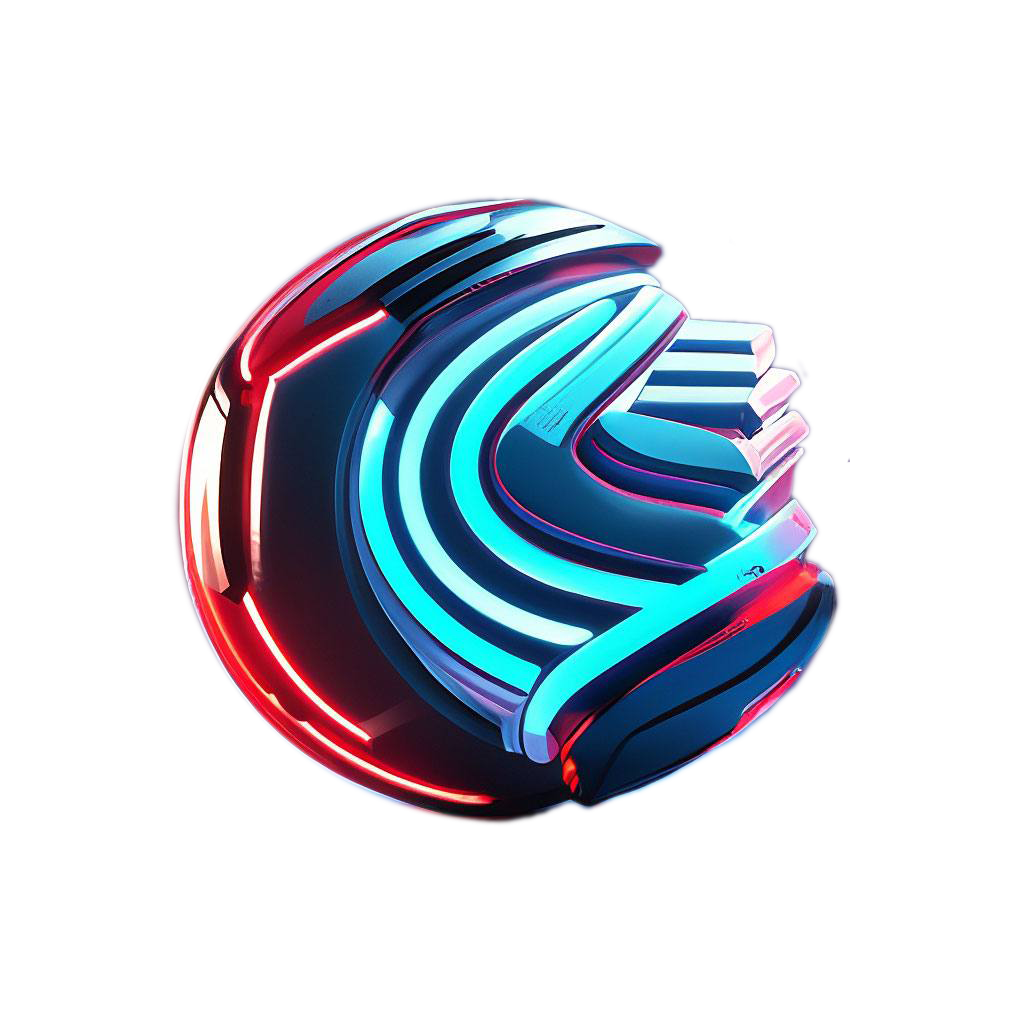 Работа с одаренными детьми по направлению «Информатика и информационные технологии»
Цель проекта: обобщение опыта МБОУ «ФМЛ №31 г. Челябинска» в области работы с одаренными детьми по направлению «Информатика и информационные технологии».
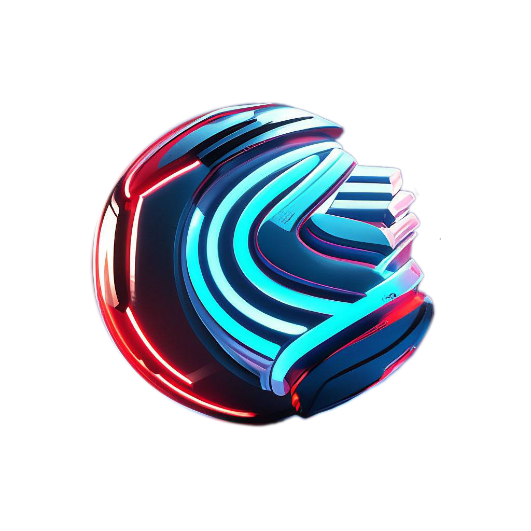 Целевые группы проекта:

 учителя,
 педагоги дополнительного образования, 
 тренеры,
 учащиеся, проявившие интерес к углубленному изучению информатики,
 учащиеся, занятые целенаправленной подготовкой к олимпиадам.
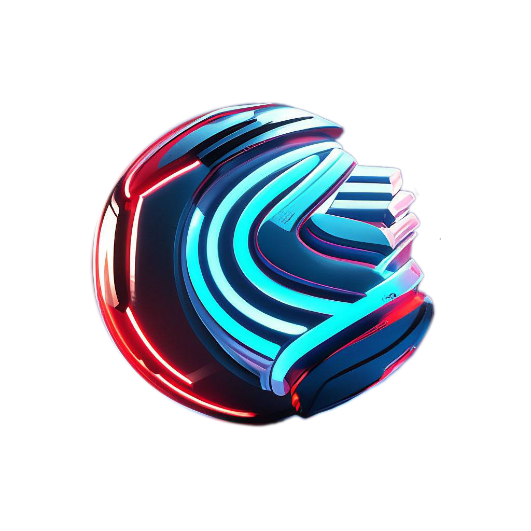 Задачи проекта:
Анализ современных тенденций в области олимпиадного программирования.
Анализ текущего состояния олимпиадной подготовки, выявление точек роста и проблемных мест.
Разработка программ мероприятий, выработка методических и дидактических рекомендаций по работе с одаренной молодежью.
Планирование мероприятий с указанием целевых показателей и контрольных значений.
Апробация нововведений в рамках запланированных мероприятий.
Анализ результатов проведенных мероприятий.
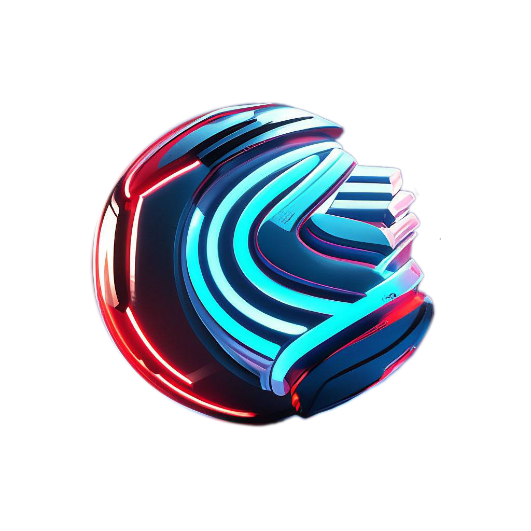 Для решения поставленных задач:
 
Разработаны и внедрены программы новых кружков и спецкурсов.
Получены методические и дидактические материалы, позволяющие выстроить многоуровневую систему подготовки учащихся.
Проведены выездные интенсивы.
Привлечены новые преподаватели.
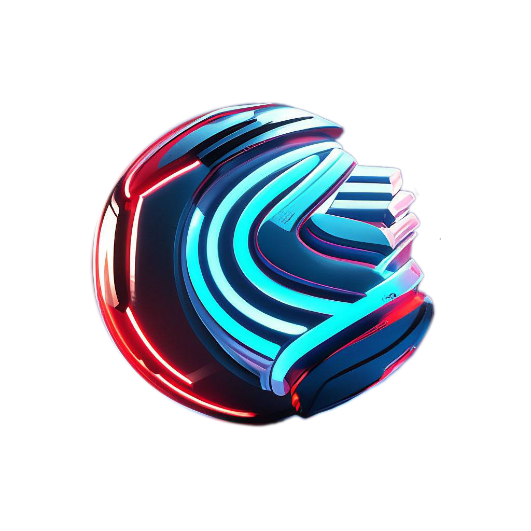 В течение года:
Кружки изучения основ языков программирования.	Охват учащихся: 60 человек.
Спецкурсы олимпиадного программирования. 	Охват учащихся: 80 человек;
Интенсивы для подготовки к олимпиадам; 
Командные тренировки;
Командные сборы перед финалом ВКОШП;
Площадки проведения олимпиад различного уровня;
Учащиеся лицея приняли  участие в 27 олимпиадах.
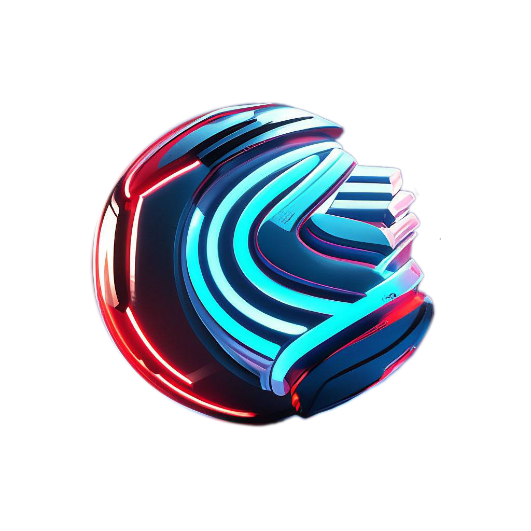 Результаты учащихся:
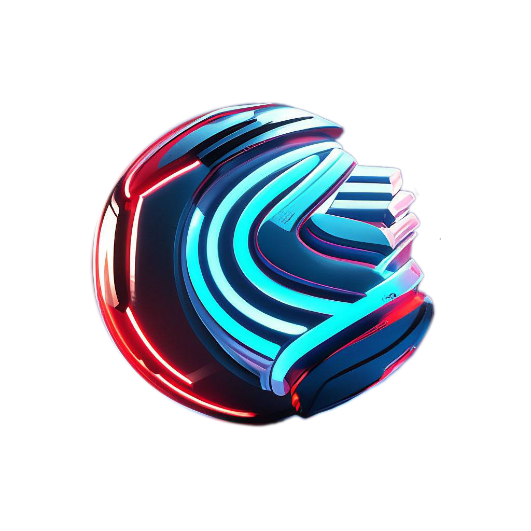 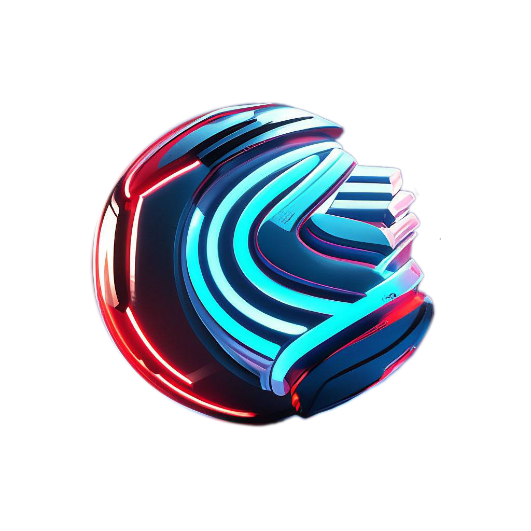 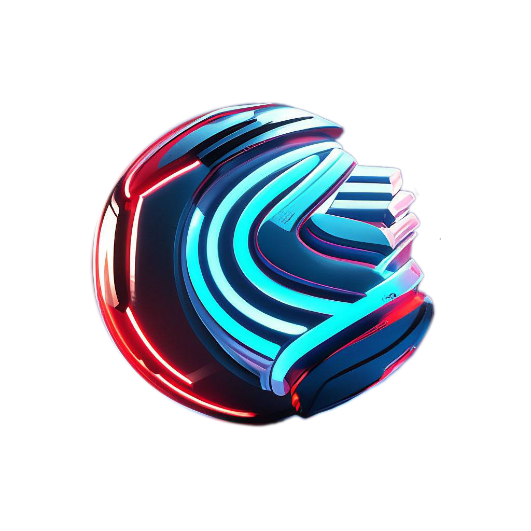 Проблемные зоны:

Возрастное снижение мотивации школьников.
Участие в олимпиадах только для получения льгот.
Уменьшение количества старшеклассников-«олимпиадников».
Недостаточное количество соревнований для начинающих.
Нехватка подготовленных offline-тренеров.
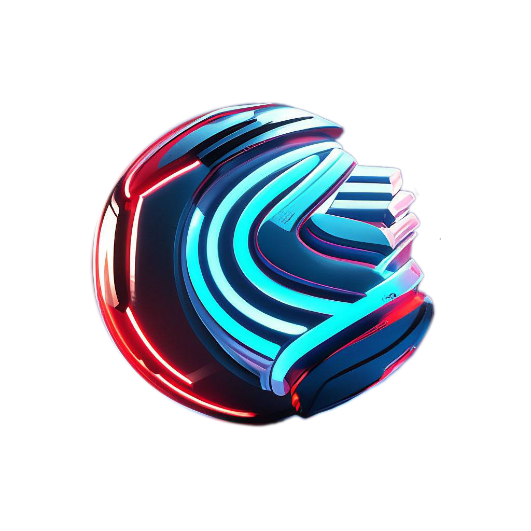 Результаты проекта:

Представлена реально действующая система подготовки к олимпиадам. 
Эта система дает стабильно высокие результаты.
Накопленный опыт обобщен и опубликован.
Представленную систему можно рекомендовать к использованию.
Необходимо постоянное совершенствование системы.
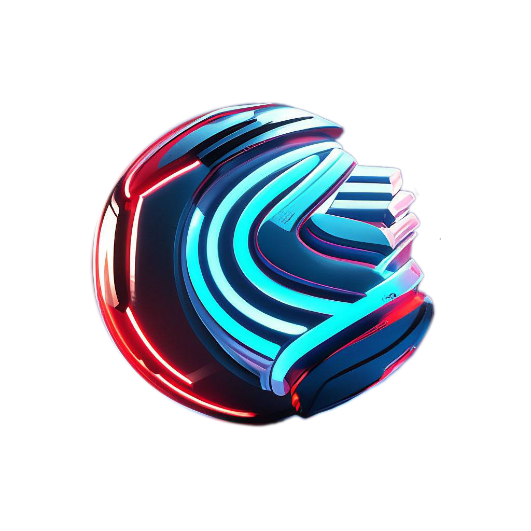